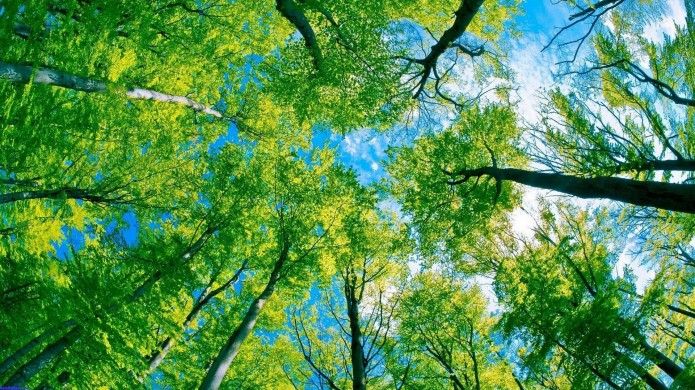 Деревья
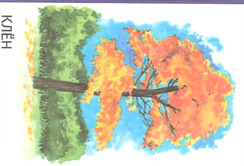 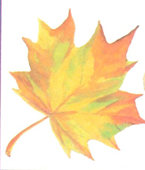 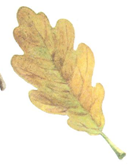 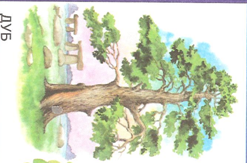 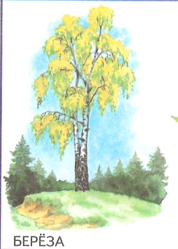 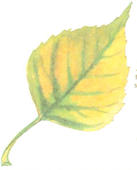 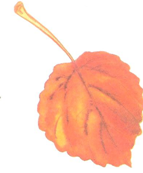 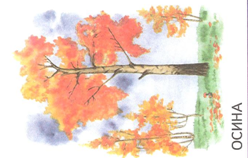 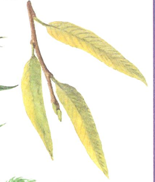 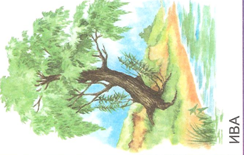 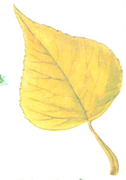 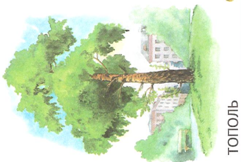 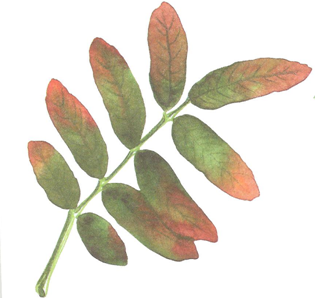 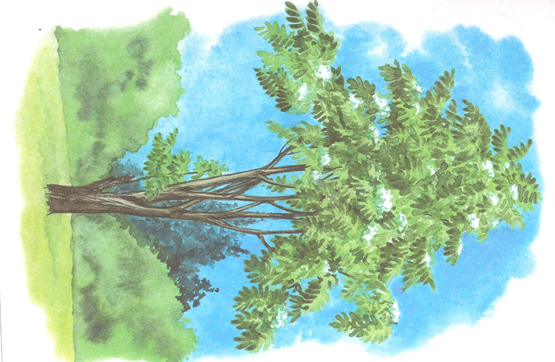